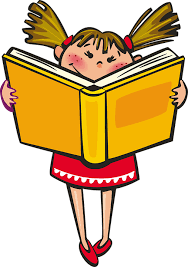 Zrakovo – slovný učebný štýl
Charakteristika žiaka: 

 majú dobré abstraktné myslenie 
zapisujú si poznámky na hodine 
radi pracujú s písaným textom 
 učia sa hlavne čítaním textu 
majú dobrú fotografickú pamäť, dobre si pamätajú text a čísla  
vedia študovať a pracovať samostatne 
Majú bohatú slovnú zásobu 
Majú radi matematické vzorce, logické úlohy
Ako sa efektívne učiť? : 

Farebne si označ poznámky 
Učivo vyjadruj vlastnými slovami 
Uč sa bez hudby, tiché prostredie pri  učení 
Poznámky  - píš si kľúčové slová, schémy,    grafy, tabuľky
Zrakovo – obrazový učebný štýl
Charakteristika žiaka: 

Dobre si pamätajú tváre ľudí 
Majú dobrú vizuálnu predstavivosť 
 uprednostňujú sledovanie rôznych obrázkov, videí, pozorovanie vecí 
Najlepšie sa žiakom učí s obrázkov, s farebných poznámok, s pojmových máp
Nemajú radi prednášky 
Majú zmysel pre detail  
Pomalšie chápu nové informácie
Ako sa efektívne učiť? : 

 poznámky, čo najviac si členiť, farebne označovať, vypísať kľúčové slová  
Pri učení potreba vidieť aj ukážku, obrázok, video 
Učiť sa bez hudby, v tichom prostredí 
Pomáha aj kreslenie si poznámok
Sluchovo učebný štýl
Charakteristika  žiaka:

 najlepšie si zapamätajú počúvaním 
z výkladu učiva si najviac zapamätajú 
 na prednáškach si zvyknú menej písať 
 najlepšie reagujú na sluchový podnet 
 majú radi diskusiu, skupinovú prácu , brainstorming, hlasné opakovanie
Ako sa efektívne učiť: 

Učivo sa uč a opakuj nahlas 
Čo najviac počúvaj výklad učiteľa 
Pravidelne dochádzka do školy 
Môžeš sa učiť pri tichšej hudbe 
Prerozprávaj naučené učivo spolužiakom, niekomu
Pohybový učebný štýl
Charakteristika žiaka: 

Učí sa metódou pokusu a omylu 
Má nižšiu koncentráciu, sústredenosť, je neposedný 
 vynikajú v priestorovej predstavivosti 
Má dobrú psychomotorickú pamäť
Je praktický – potrebuje manipulovať  s pomôckami,  s učivom, vyskúšať si v praxi
Ako sa efektívne učiť? : 

Uč sa pri chôdzi, pohybe, pri kreslení  
Používaj pomôcky pri učení
 Pri učení rob si častejšie prestávky 
Prepisuj poznámky 
Pusti si hudbu